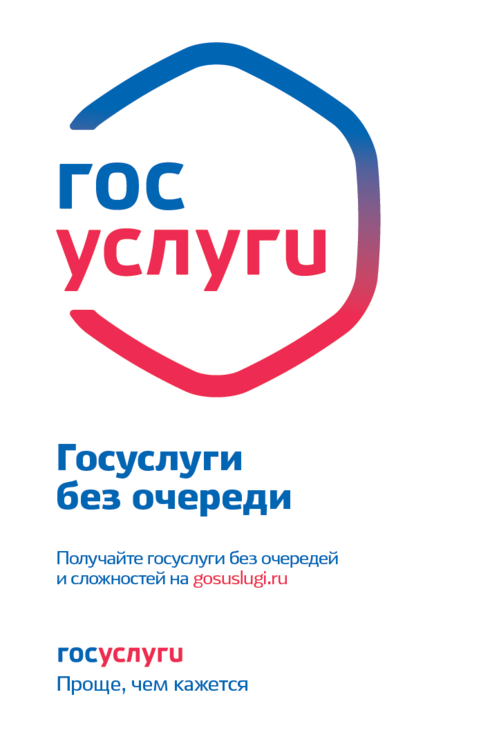 Заполните форму заявления в электронном виде в Личном кабинете  на Госуслугах
Запишитесь на посещение отдела ЗАГС
Выберите из предложенного списка удобный Вам отдел ЗАГС, дату и время его посещения.
Отправьте заявление и дождитесь результатов его проверки
В выбранное Вами время посетите выбранный отдел ЗАГС
Возьмите оригиналы документов, которые Вы указали в заявлении, и медицинское свидетельство о рождении (форма №103/у), выданное медицинской организацией. 
Получите свидетельство о государственной регистрации рождения
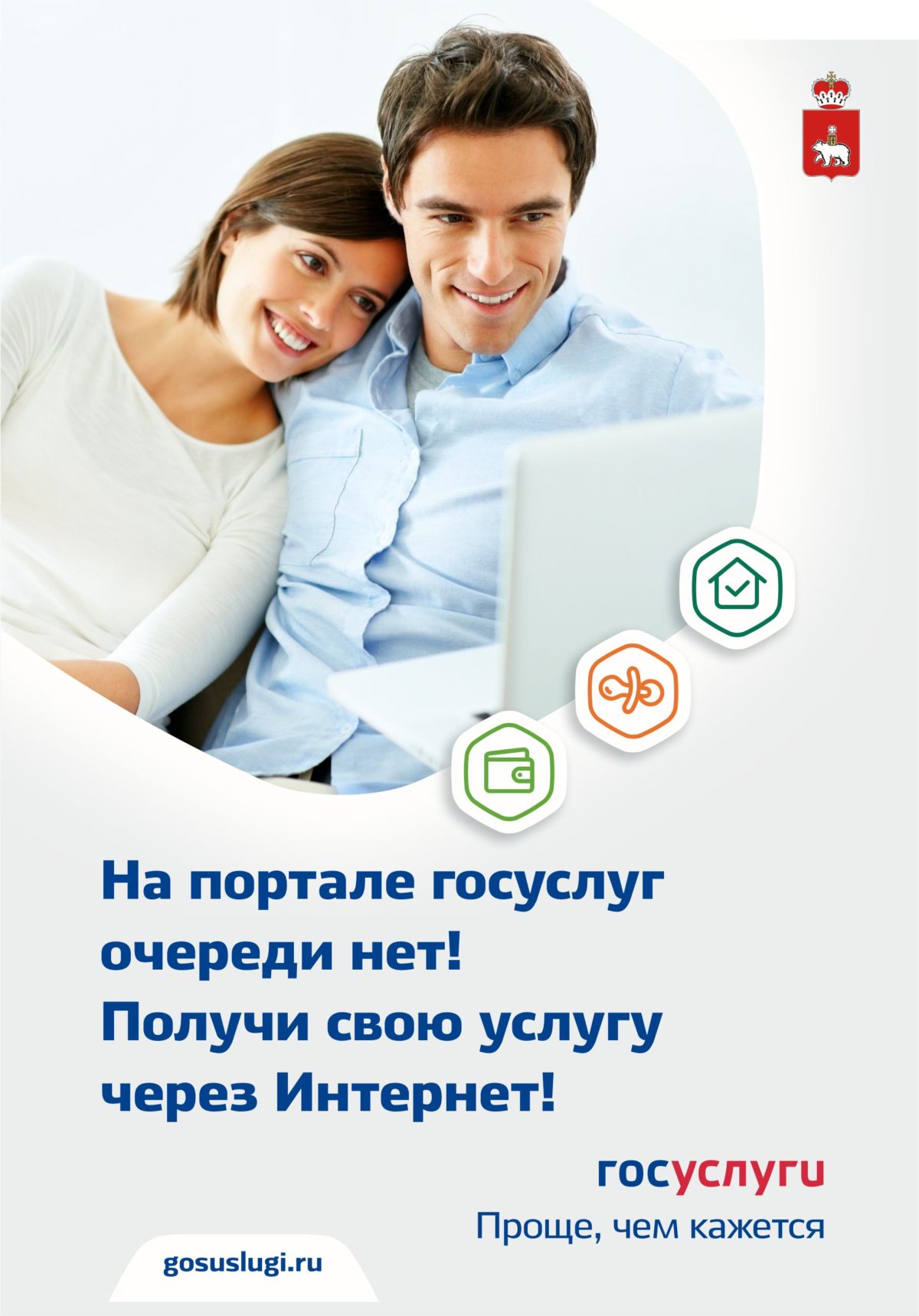